Big Data: Creation, Promotion and Monetization Through Social
SNCE 2013
Mike Litson
Майк Литсон

Head of iGaming
Глава онлайн-игр

Blueclaw Ltd
Blueclaw Ltd
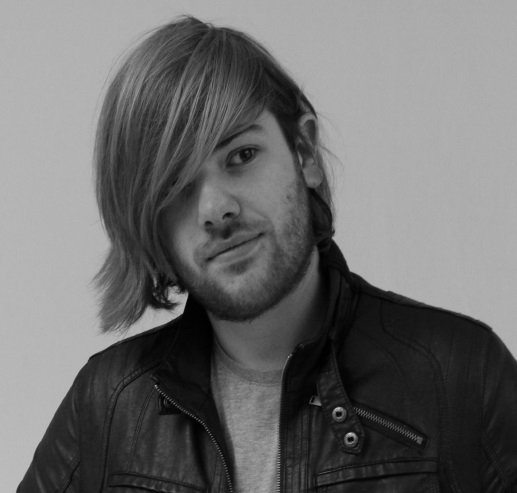 What is Big Data
In information technology, big data is a collection of data sets so large and complex that it becomes difficult to process using on-hand database management tools or traditional data processing applications.

Wikipedia.org
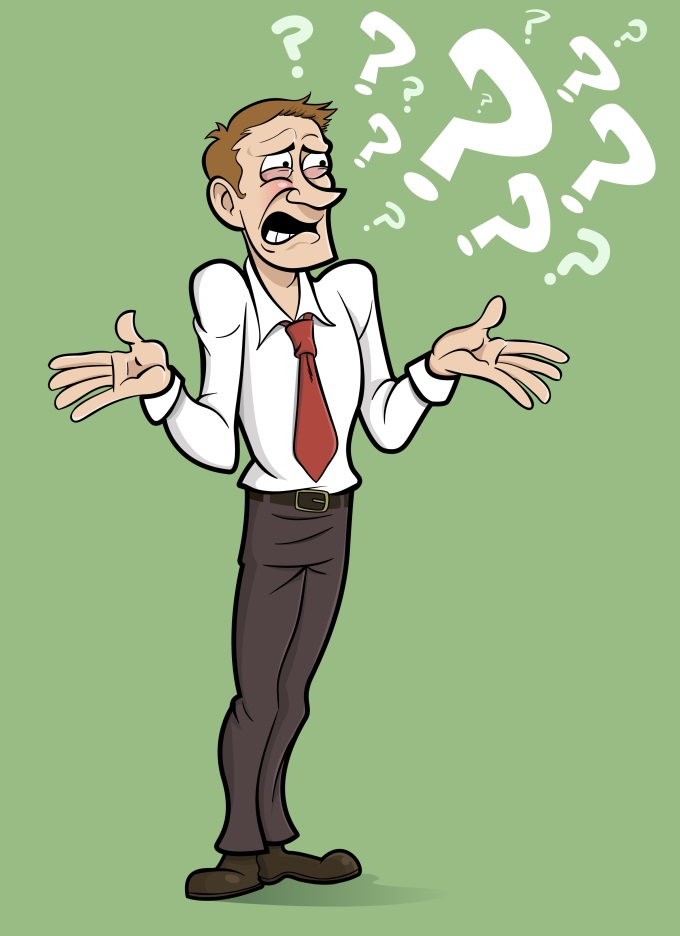 What is Big Data
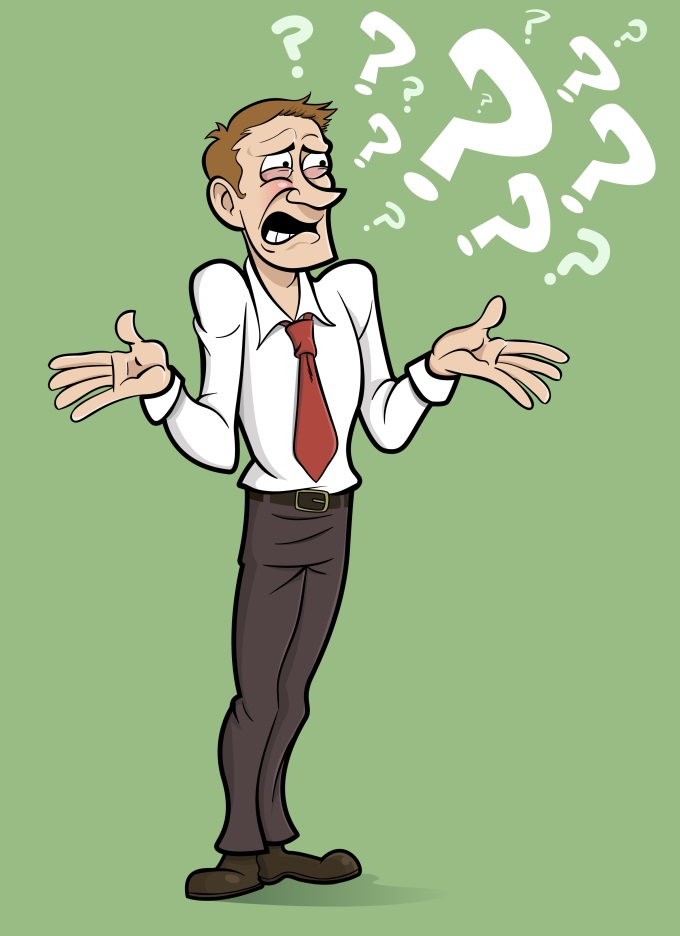 Defining “Big Data” isn’t actually easy

Anything that would be unmanageable by hand

Kind of a nonsense term

Is it just something marketers like waffle about?

Outside of marketing, science, government etc

The new marketing “buzz” item
Why Big Data is Important
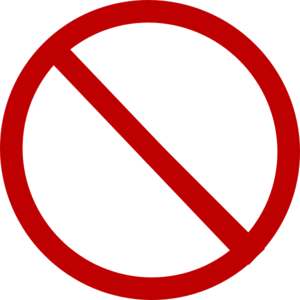 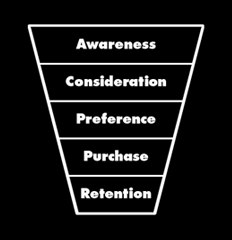 Big Data is EVERYWHERE!!!!

Creation of unique opportunities and insights

New and exciting information for your customer base

Marketing has changed the sales funnel is broken
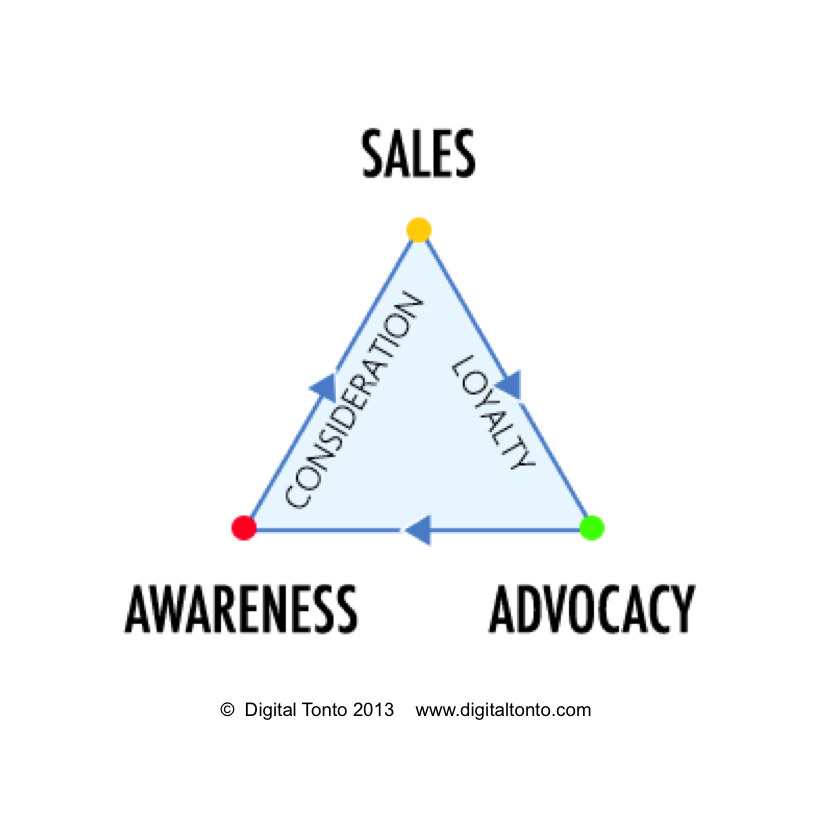 Why You Should Use It
The sales process has changed 56% browse the internet while watching TV

Loyalty is more important than ever

It can save you money! (SEO, PR, Branding)
Big Data Friendly Niches
Obvious
The Not So
Sports – Almost Too Easy
Pets
Dating
Technology
Games
Food

These are traditionally considered the fun and easy niches to market.
Insurance
Finance
B2B
Politics



These are usually thought of as the boring and hard niches to market.
Big Data: The Good
Sports
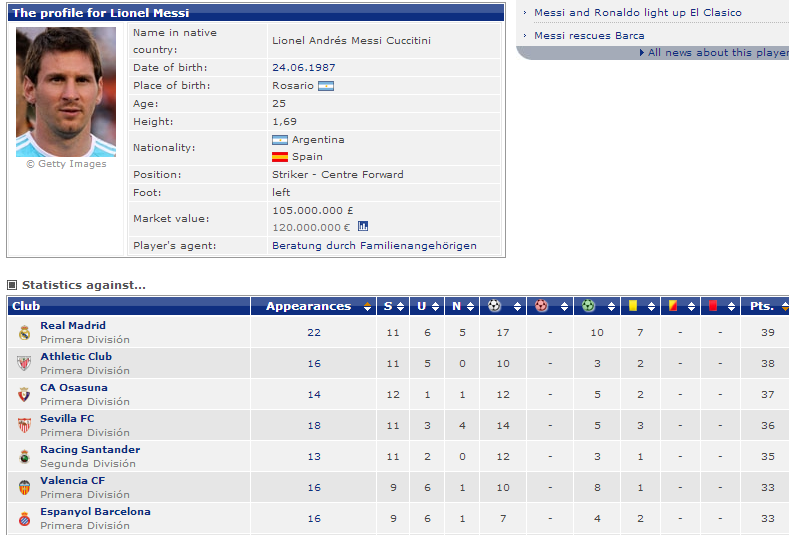 Betting has been using Big Data for Years!

Data is the driving force behind all betting activity!

Whether that is:
QUANTITATIVE – “Messi scores 42% of his goals in the first half according to the stats, therefore I’m placing a bet there”
QUALITATIVE – “Arsenal seem to be weak at corners, therefore I’m placing a bet that they concede from a corner”

The aim in your content is to use data to reinforce these justifications, but do so in an engaging manner that both informs and entertains
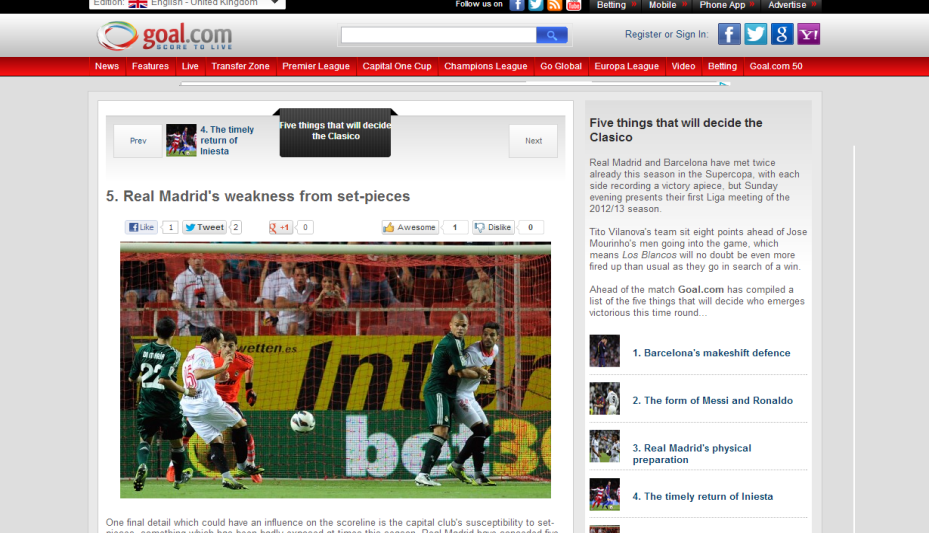 Big Data: The Good
Sports
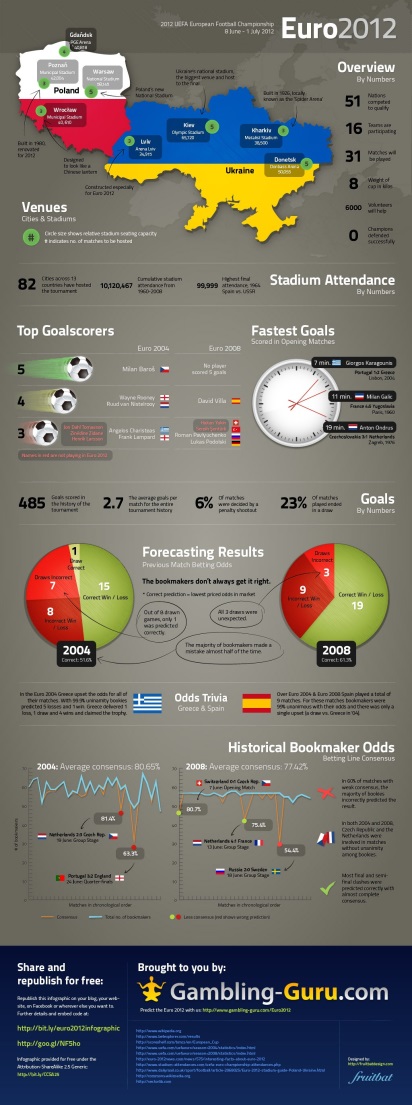 5. Drive betting (new customers, traffic)
4. Great and valuable content is shared online
3. Social Media audience is built and engaged with to share content
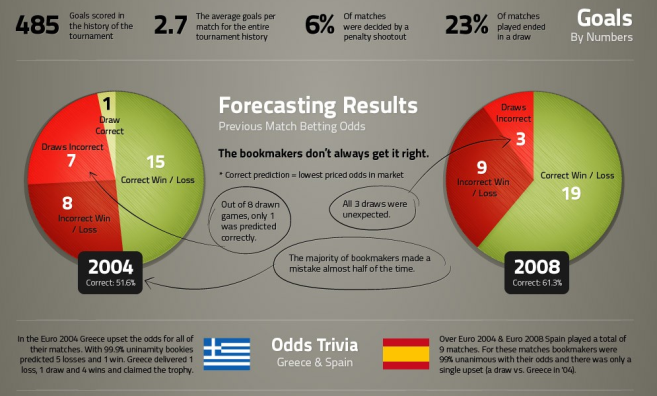 2. Create content for your Social Media audience
1. Understand what content your audience wants
Big Data: The Good
Sports - Twitter
You Can Emulate the success Opta have had with data and use data as a way to encourage your players to join

Use it to give your Twitter a personality – don’t broadcast but engage. Listen to what sporting fans are talking about and use data to provide value to the conversation.

Engage with influencers – journalists, bloggers, celebrities, players and clubs – increase our marketing reach and extend our brand awareness.
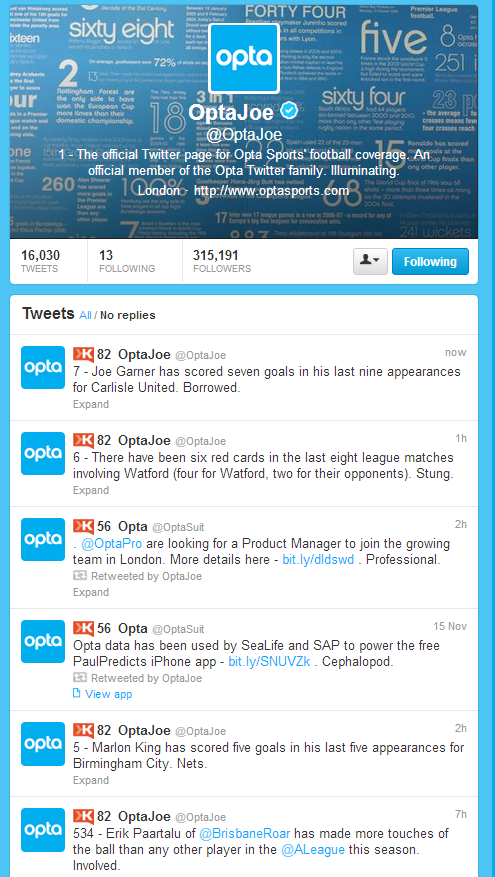 Big Data: The Good
Sports – Data-Tainment
ENTERTAIN WITH DATA
Listen to your audience on Social Media – what do they care about?

Analyse the data needed to react e.g. players, goals, team form.

React by creating engaging content using that data. Provide them with value.

Distribute using your engaged and thought leading Social Media communities.

Drive site traffic, new customers, retained customers, earned media, higher rankings & awards.
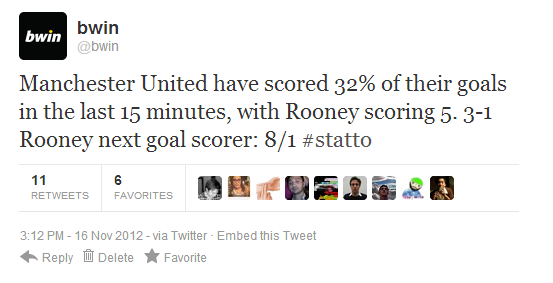 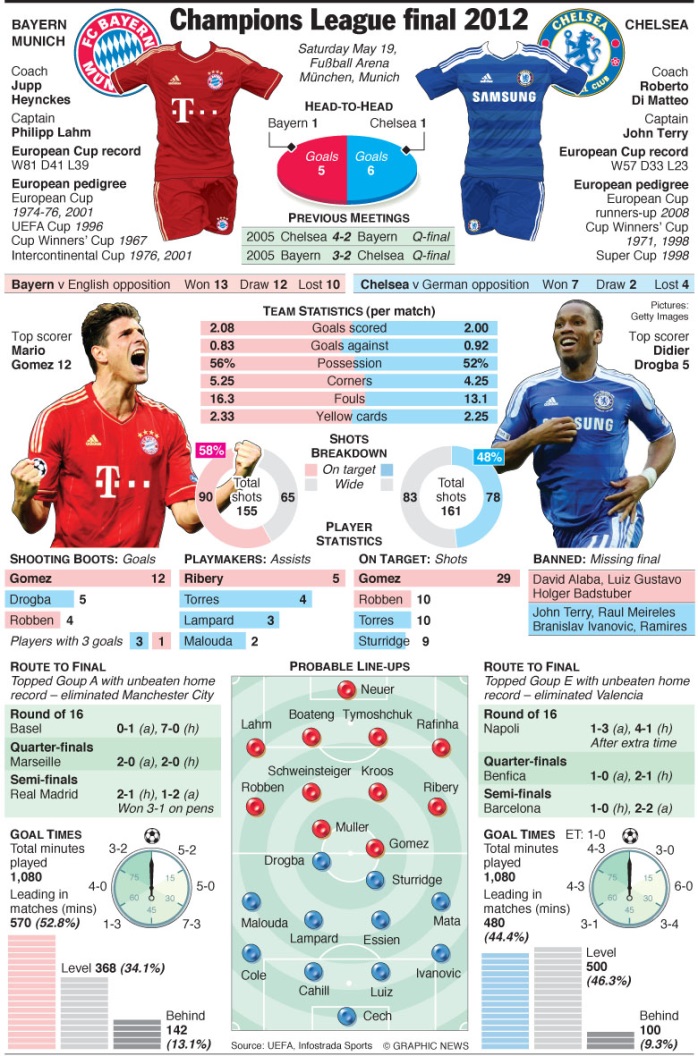 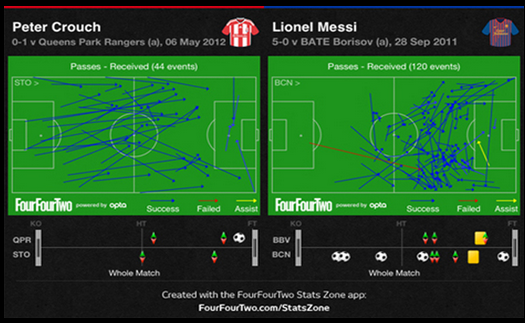 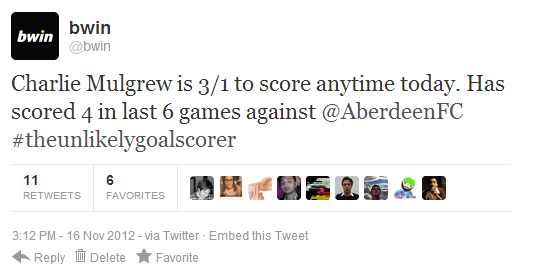 Big Data: The Good
Sports – ROI
RETURN ON INVESTMENT

Customer acquisition – This content will be so good that we will acquire you new customers who come with long term value – it encourages people to BET!!!!


Customer retention – This Social Media and content will keep users on site and keep them receptive to marketing and advertising.


Earned media –  this content will be so engaging that it earn equity on high ranking influential websites.
Big Data: The Bad
Spot the mistake?
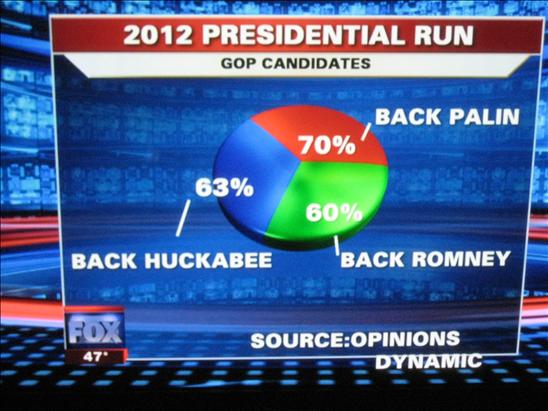 Yes that’s right it adds up to 193%.....

This was slightly embarrassing for Fox News…
Big Data: The Why?
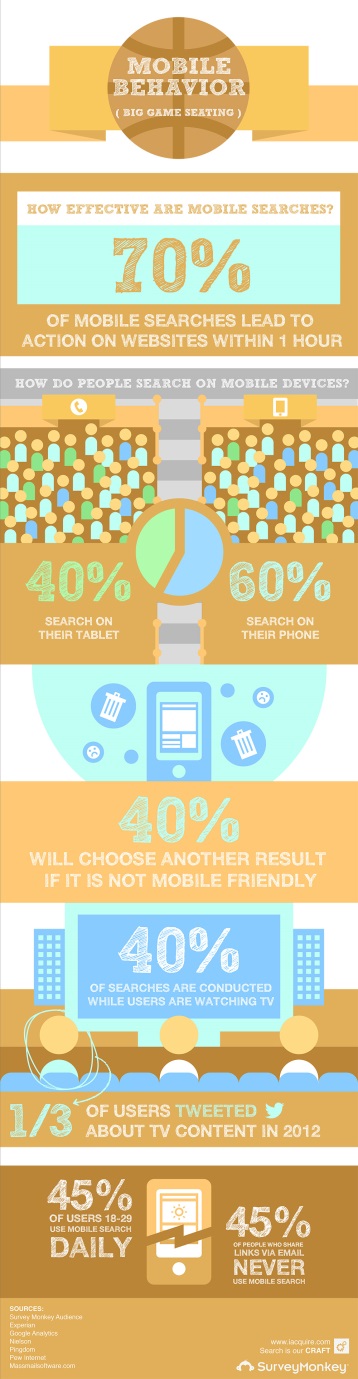 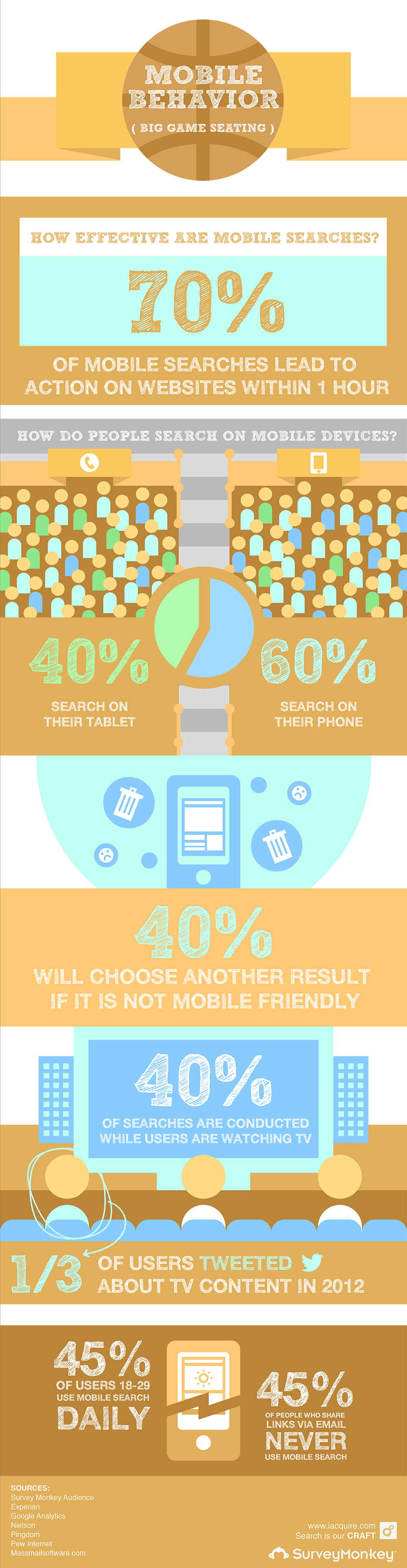 What’s Wrong?
These
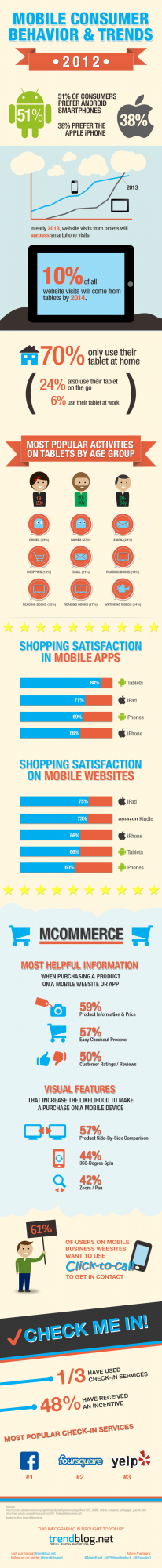 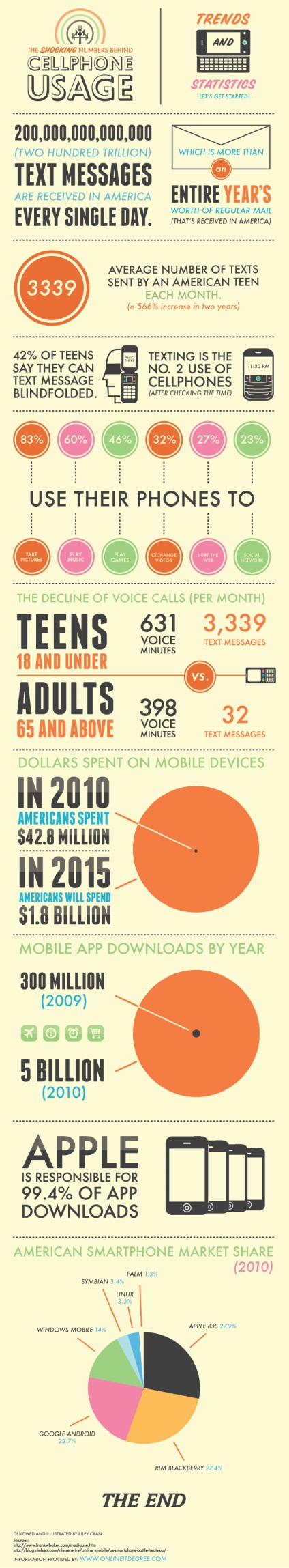 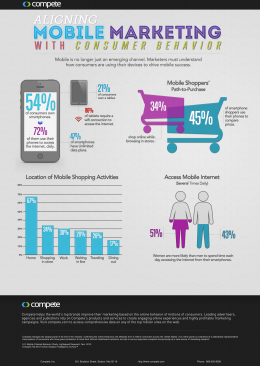 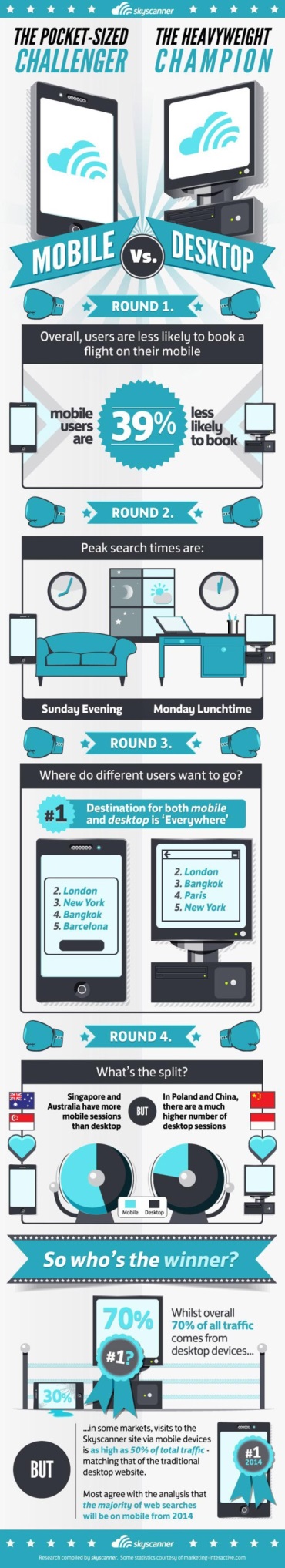 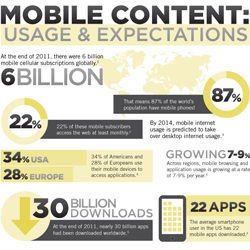 You Get The Point
Key Ingredients
Ask the right questions – We saw it earlier, pointless data is pointless to market.

Be creative with what you have.

Keep it simple – well your take homes should be the point is to make it easy to digest.
Main Challenges
The YOU CANT SAY THAT


Resource! 


We don’t want to give away our data to competitors


Do people actually want it/care? – I know I’ve already said it, but it needs to be repeated.


Resource again! – Promoting the piece. Things don’t just go viral or generate ROI!
The Data is Out There
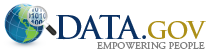 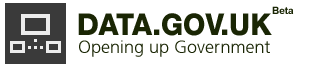 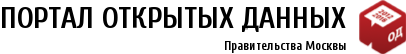 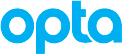 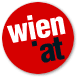 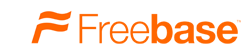 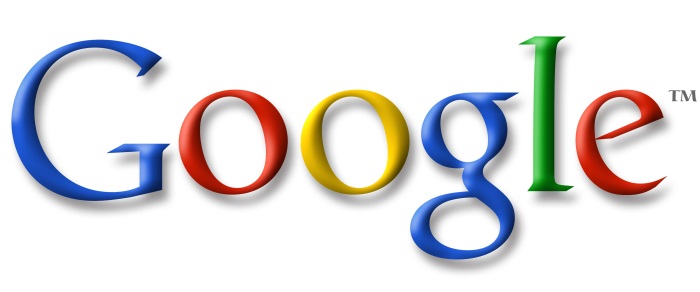 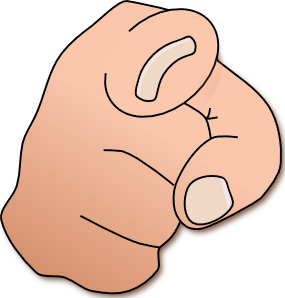 You!
The Data is Out There
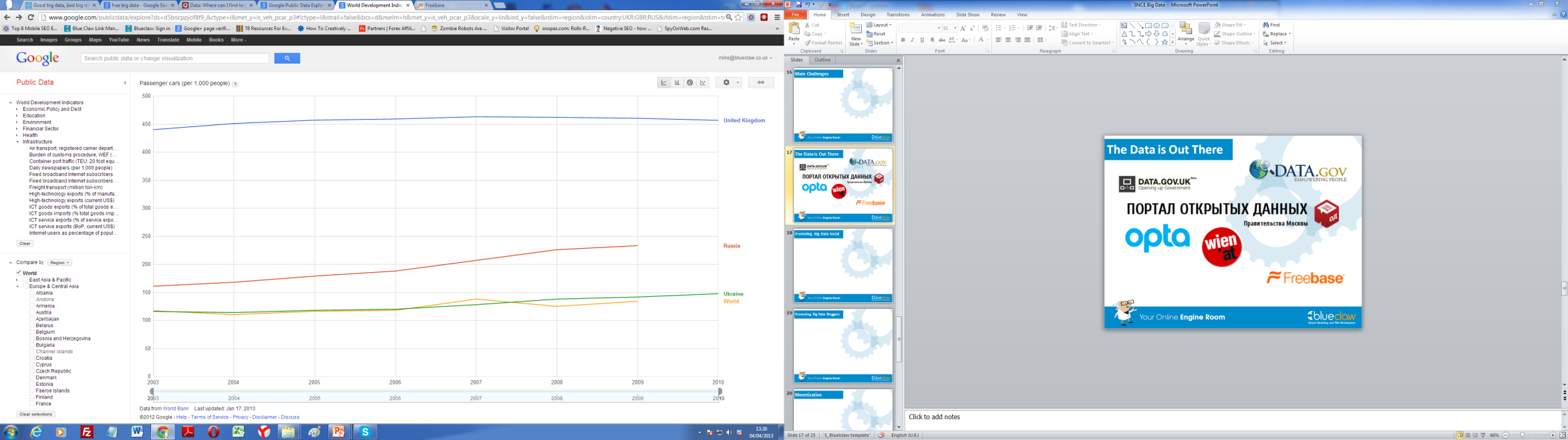 The Google data is incredibly easy to access and allows you to play with it visually. 

It’s quite limited but is a great starting point if you don’t have any useful data yourself.
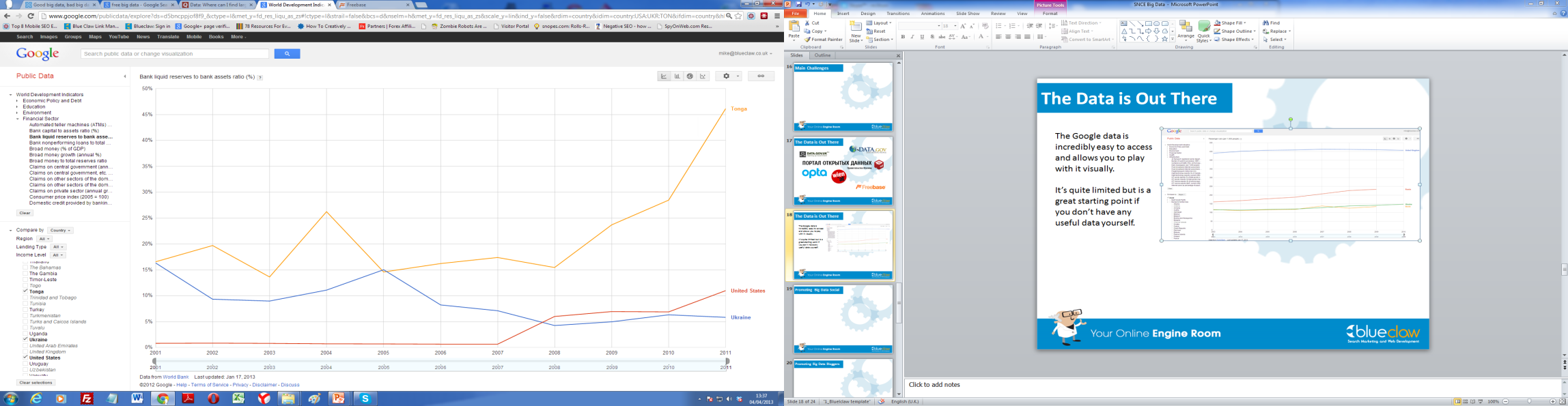 Promoting Big Data
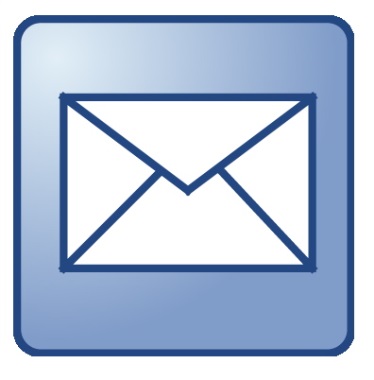 Email People - Simple
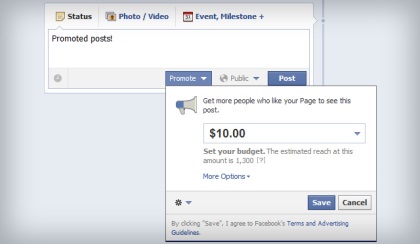 Social Advertising – ie Promoted posts
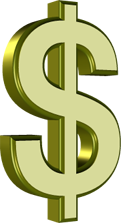 Pay for it - webmasters
Social interaction
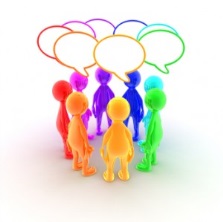 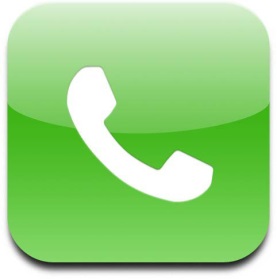 Pick up the phone
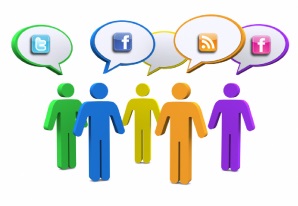 Web Communities
Monetization
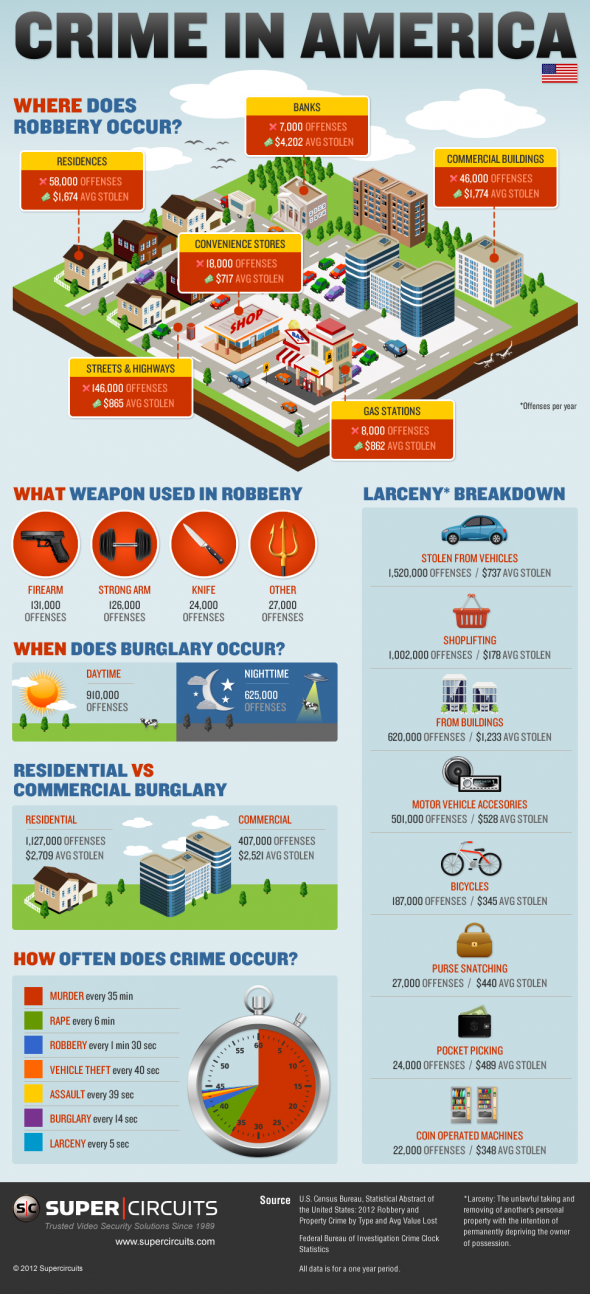 Why do people buy?
Desire for gain
Fear of loss
Comfort and convenience 
Pride of ownership
Satisfaction of emotion
The Bandwagon effect
Does it meet a need?
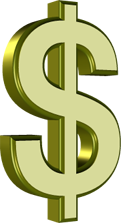 You can’t easily meet all of these needs with data!

You can however:
Create fear of loss – crime figures for selling insurance.
Appeal to the bandwagon effect
Desire for Gain
The Savings
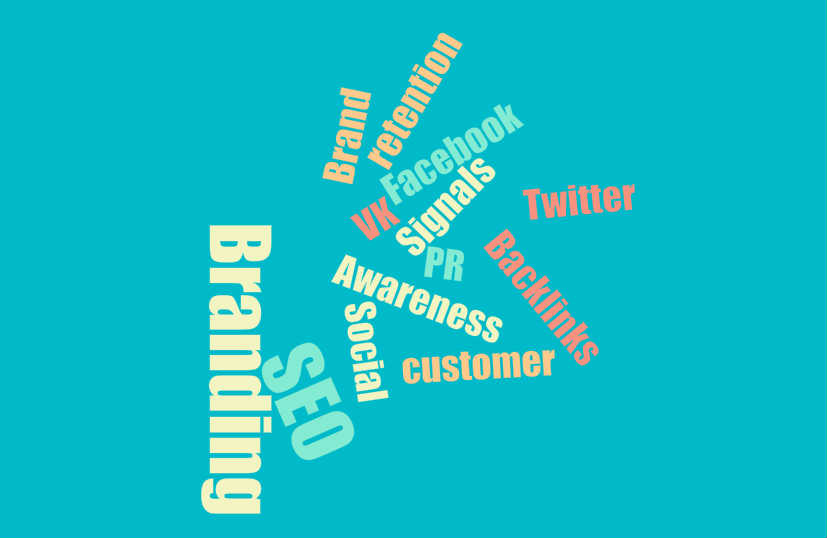 The Future of Big Data
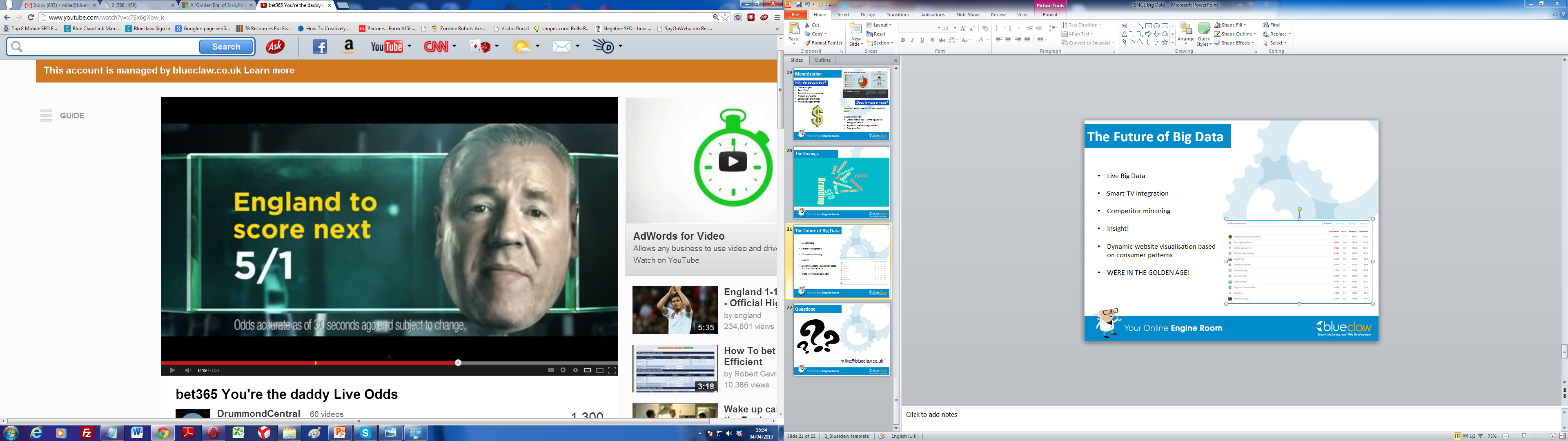 Live Big Data

Smart TV integration

Competitor mirroring

Insight!

Dynamic website visualisation based on consumer patterns

WERE IN THE GOLDEN AGE!
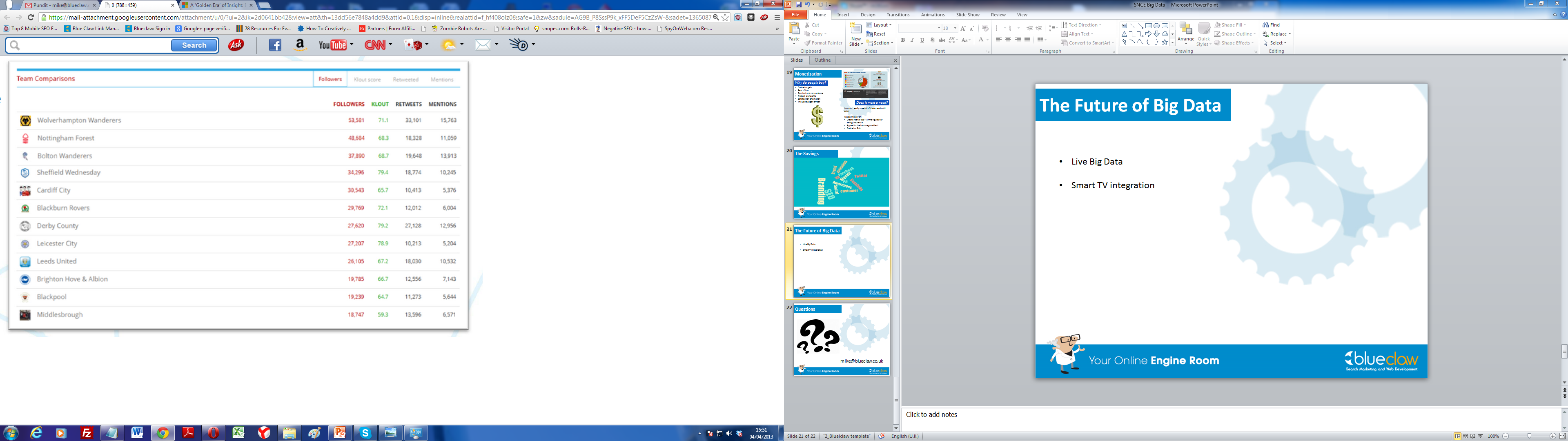 Questions
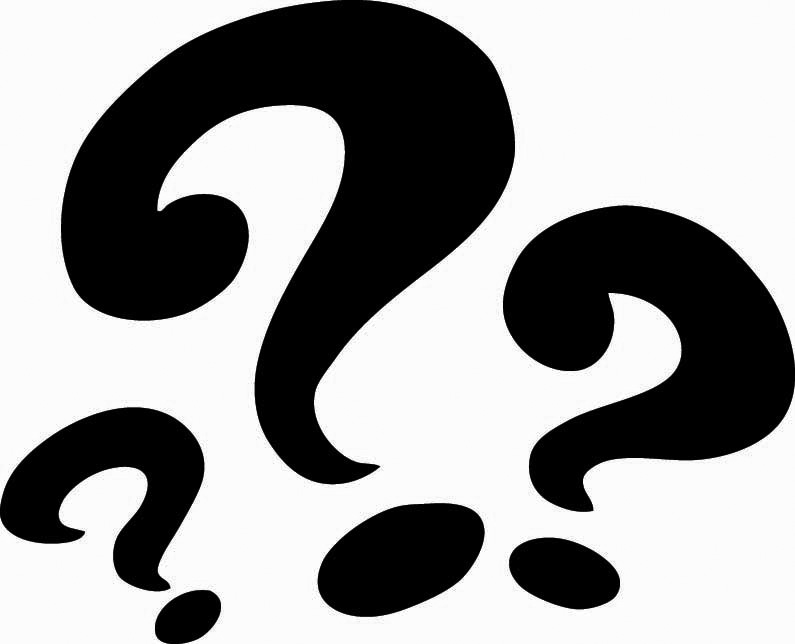 mike@blueclaw.co.uk